Хемосинтетики
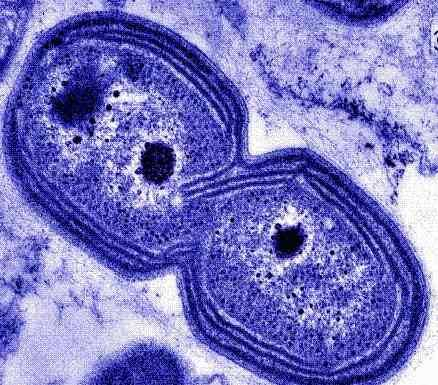 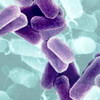 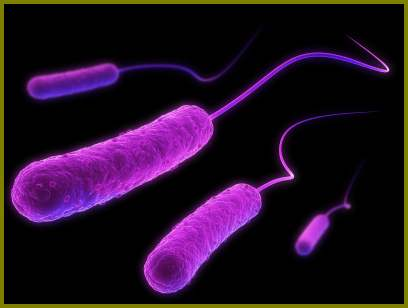 Степаненко Лина
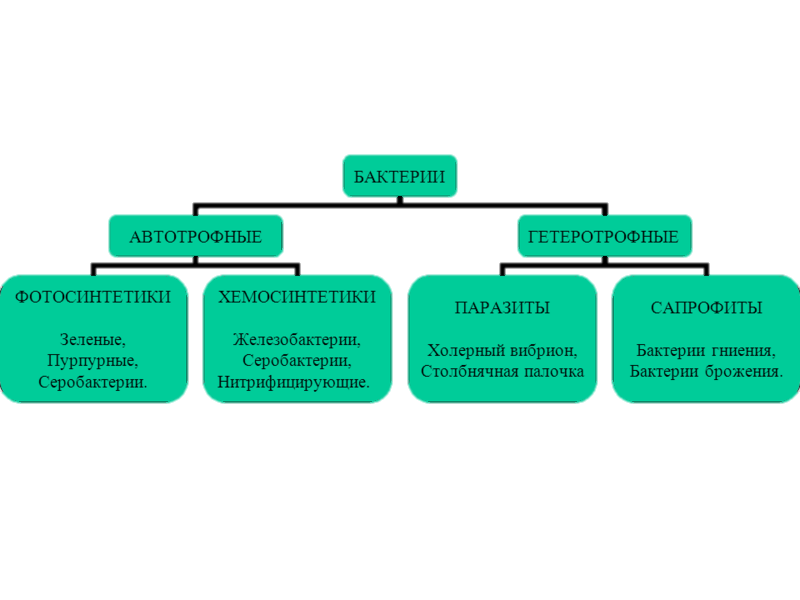 Способы питания бактерий
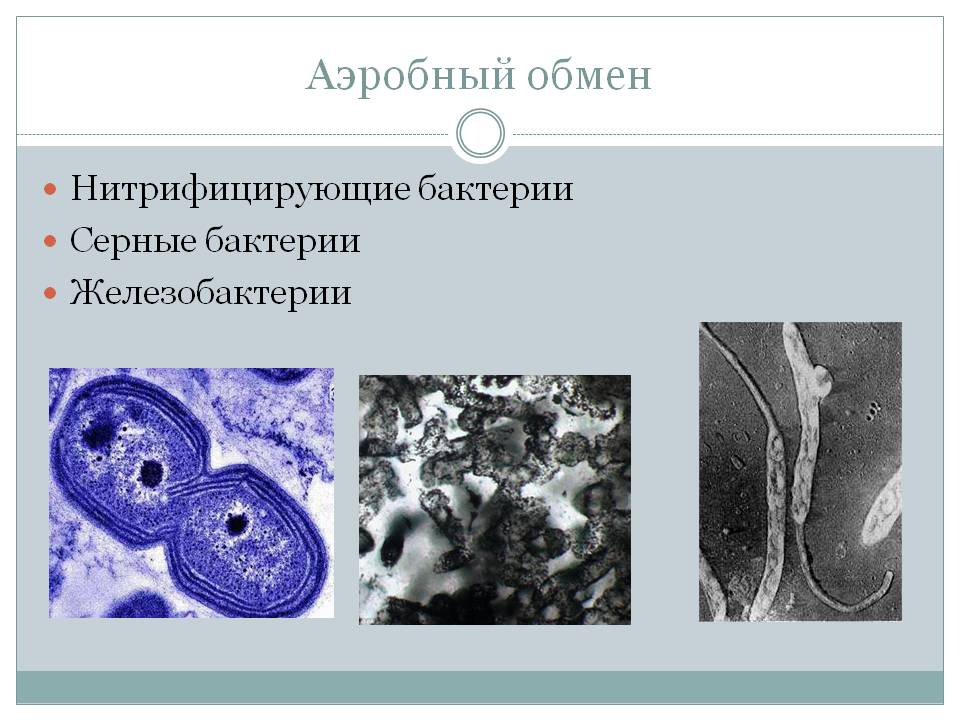 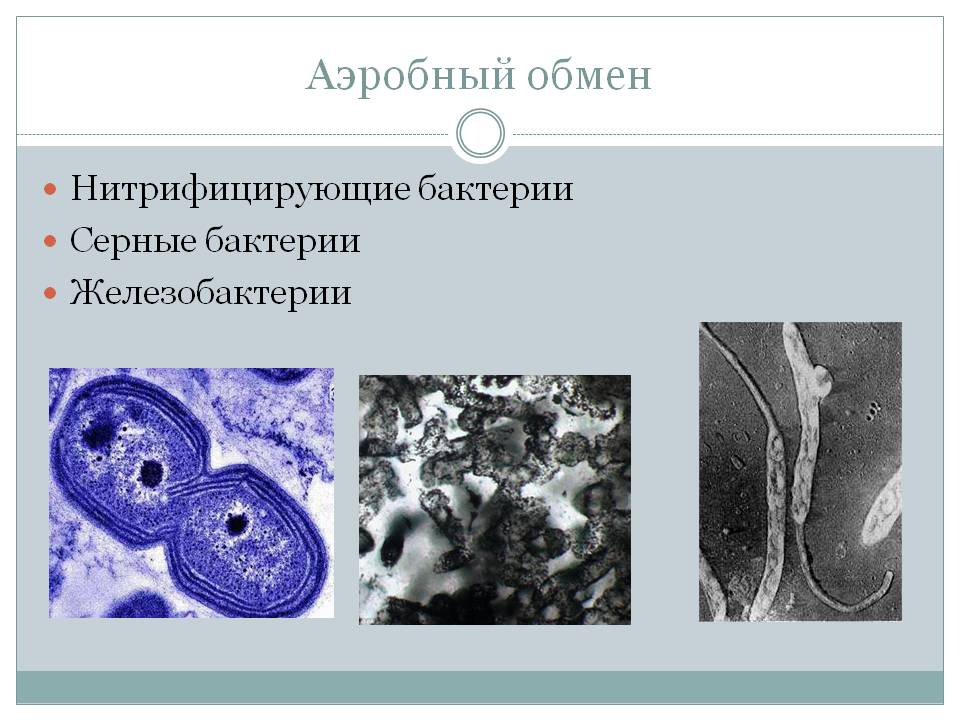 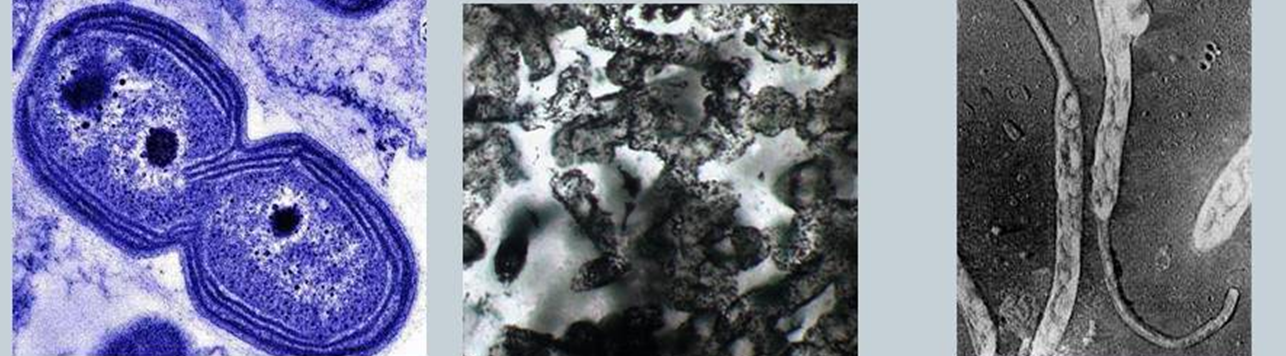 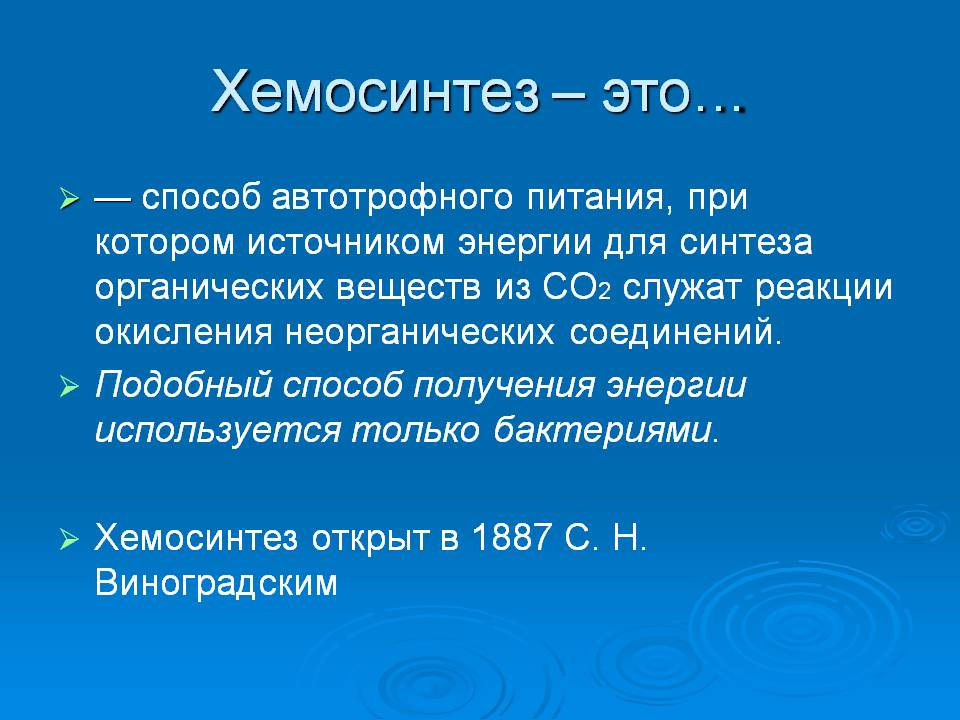 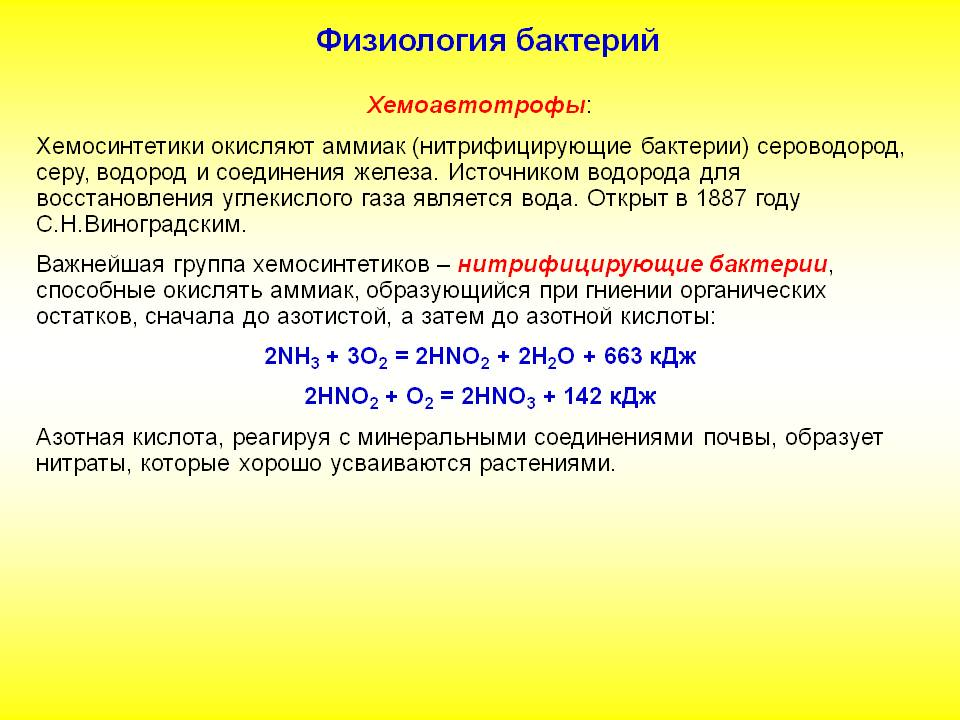 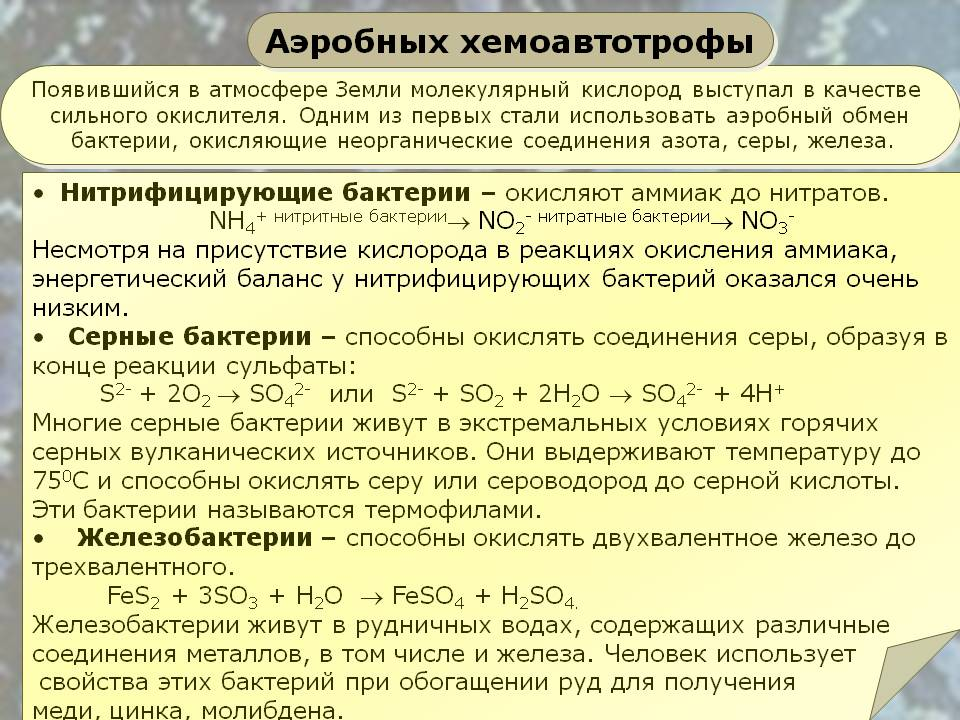 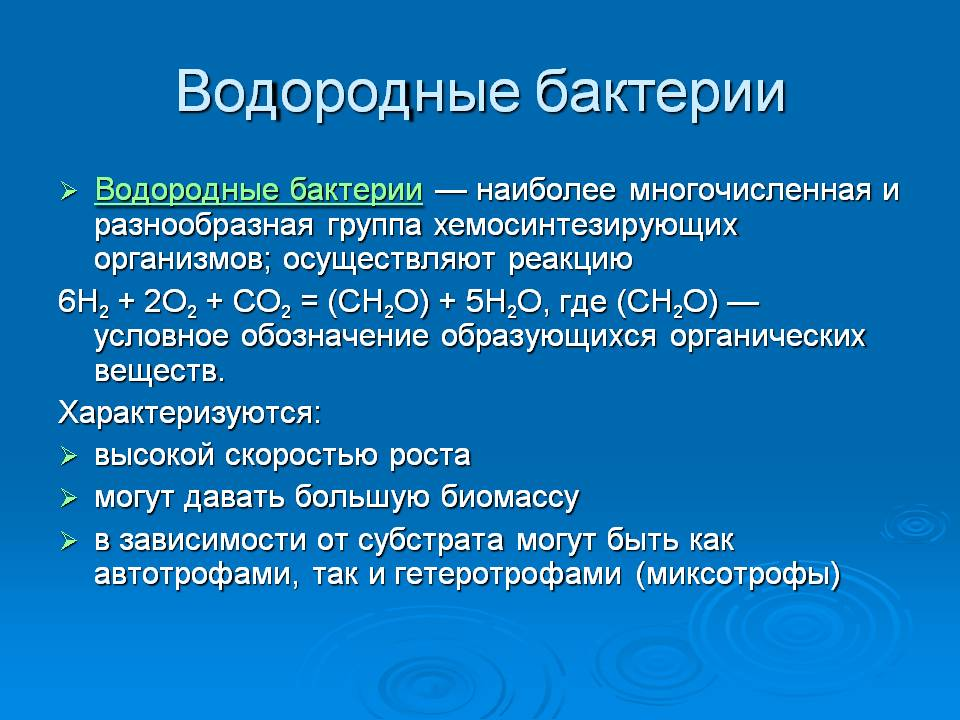 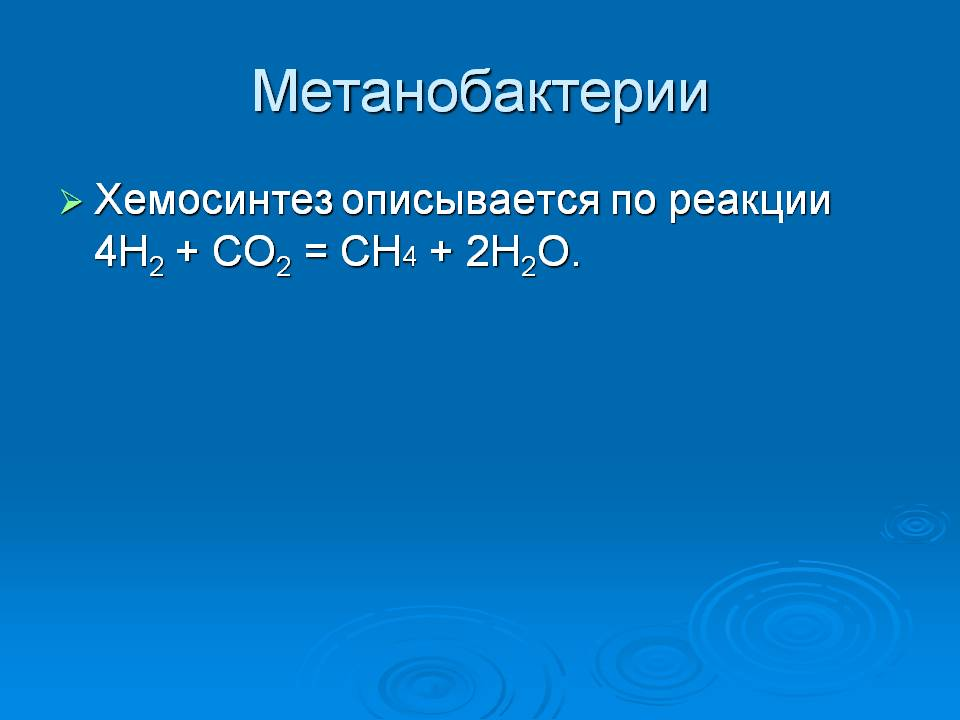 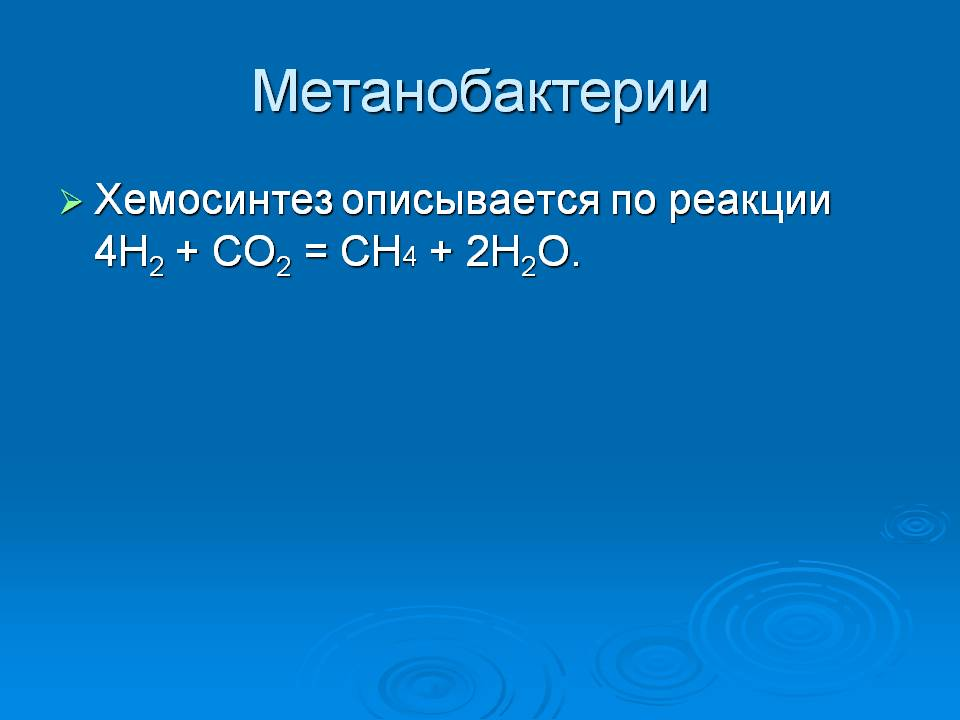 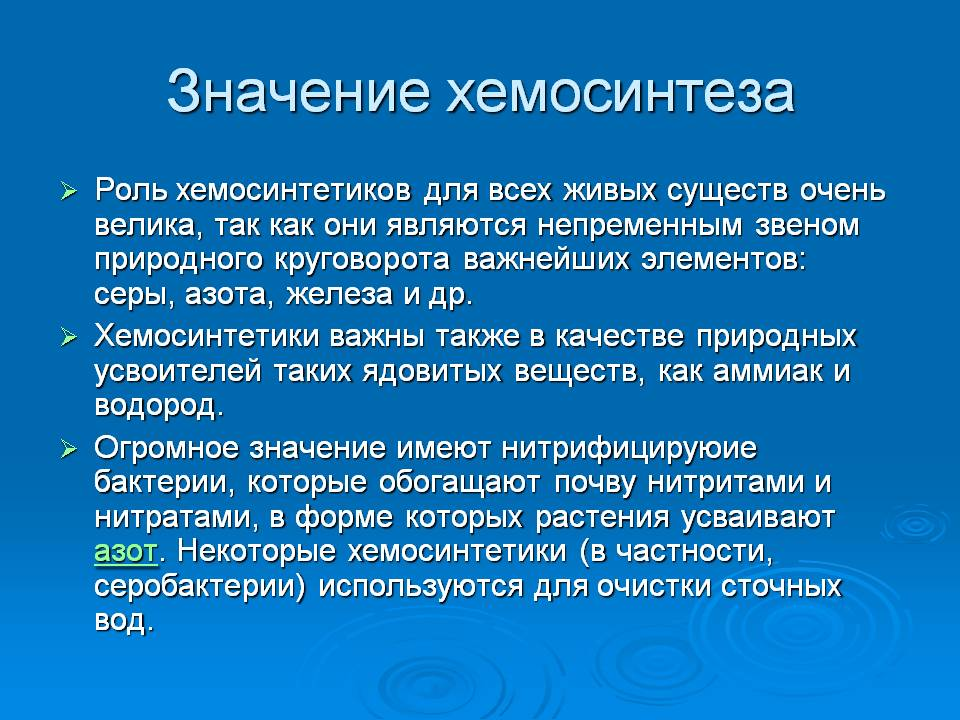 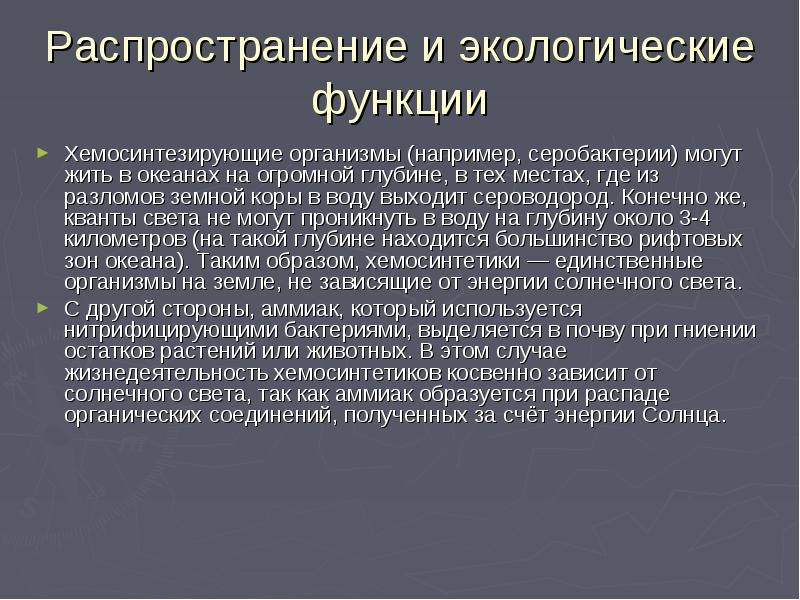 Спасибо
за внимание